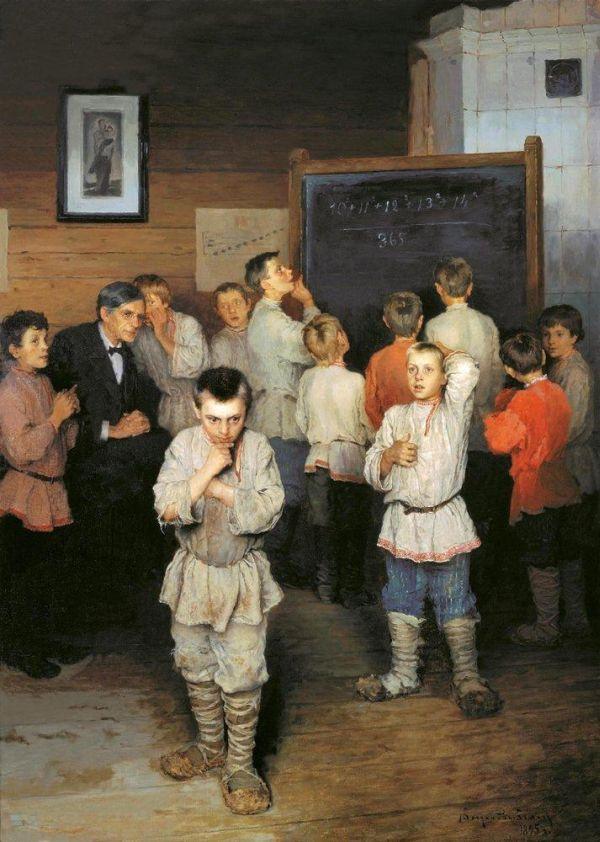 Богданов-Бельский. Устный счет.
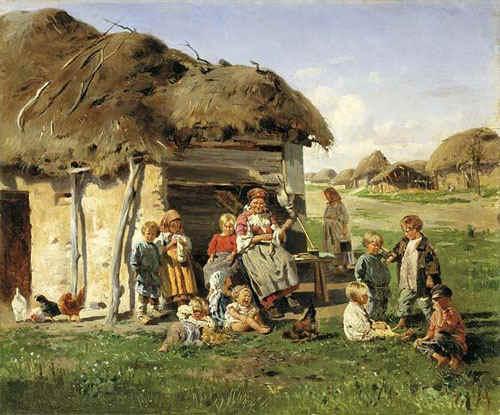 Вл. Маковский 
Крестьянские дети
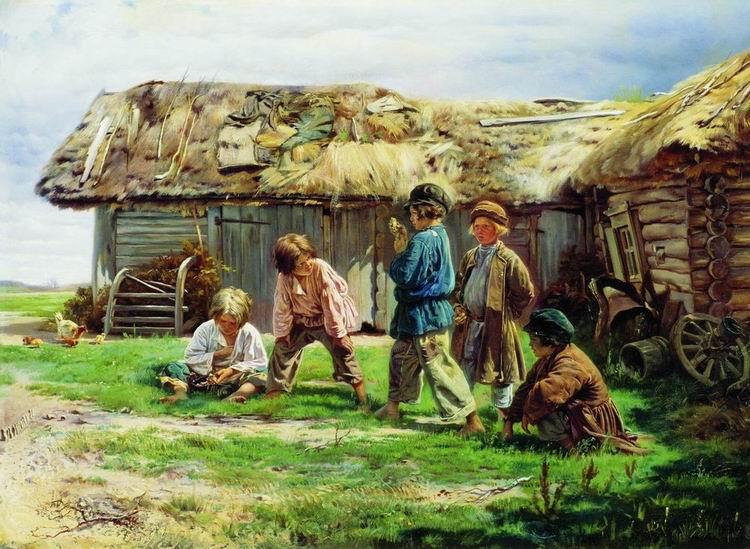 Владимир Маковский.  Игра в бабки, 1870
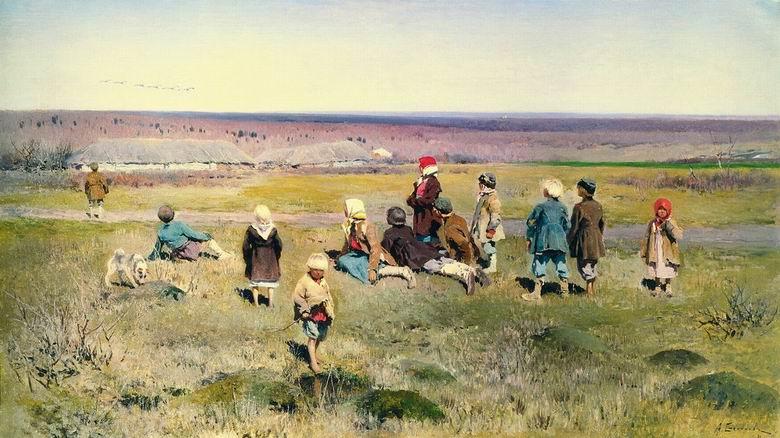 Алексей Степанов. Журавли летят, 1891
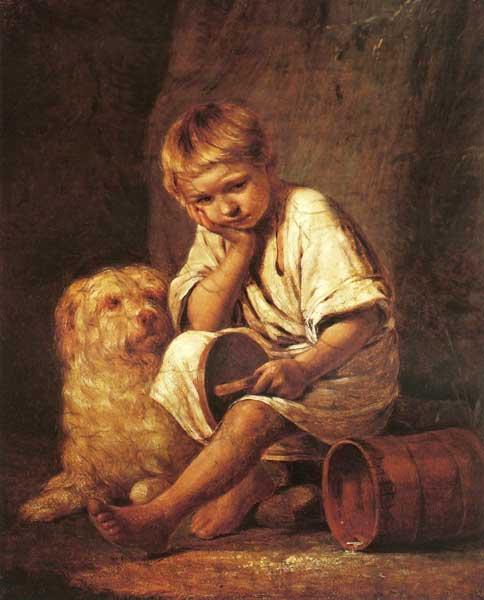 Венецианов. Вот те и батьков обед!
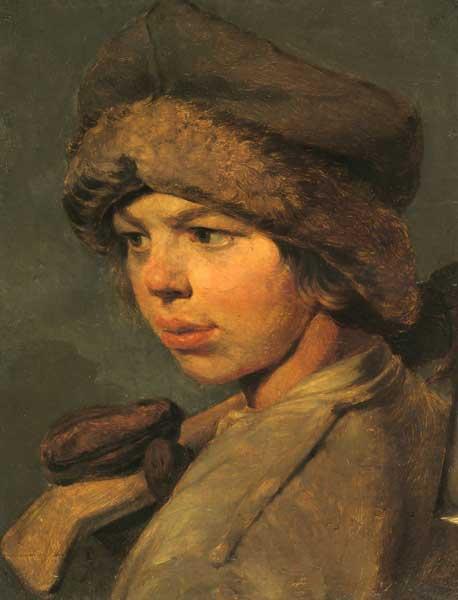 Венецианов Алексей. 
Захарка.
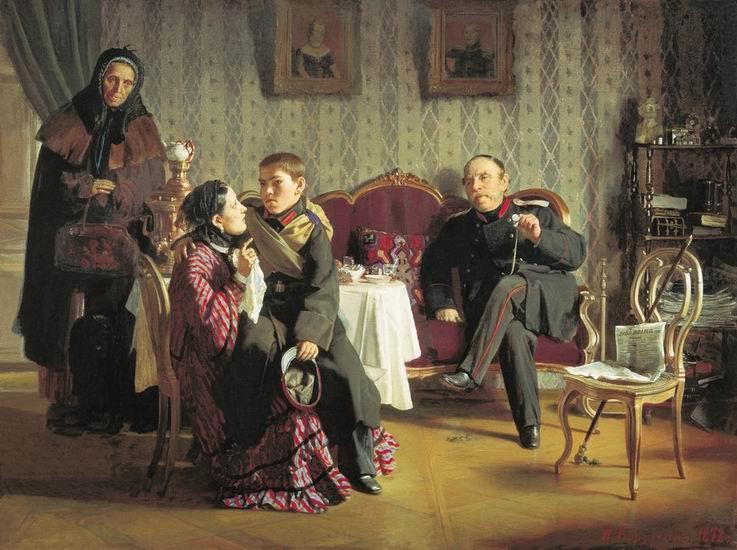 Алексей Корзухин. 
Разлука, 1872
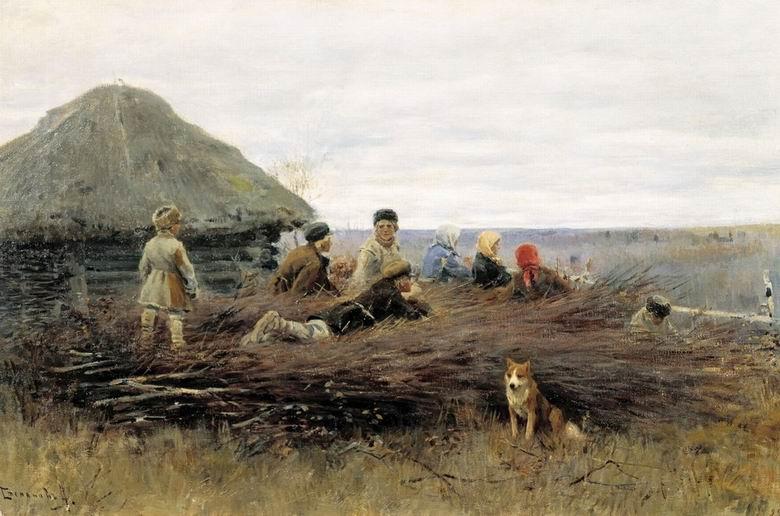 Алексей Степанов.  Дети на хворосте, 1899
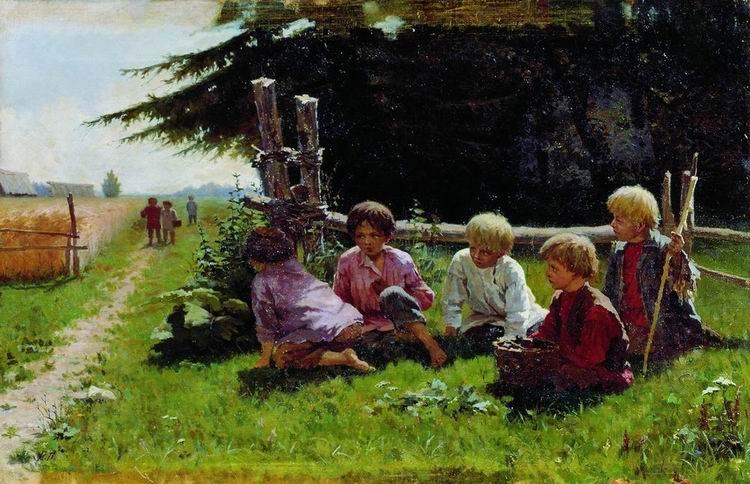 Илларион Прянишников.  В засаде
Илларион Прянишников. Подборка картин - В засаде
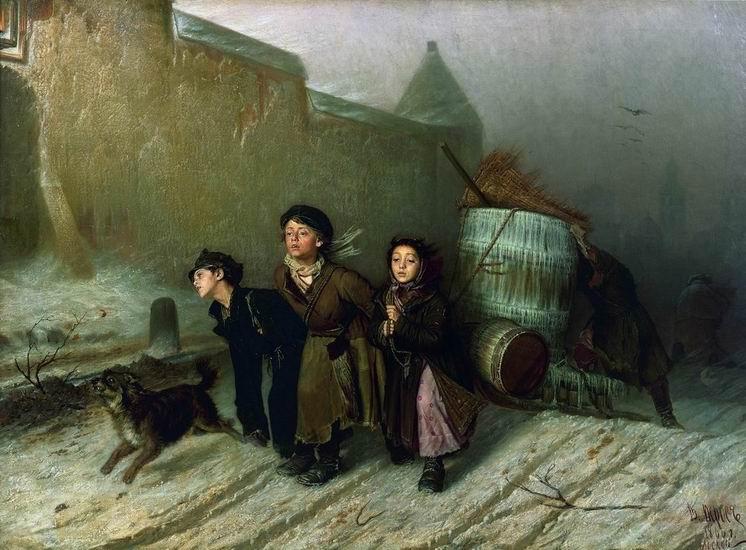 Василий Перов.  Тройка. Ученики мастеровые везут воду, 1866
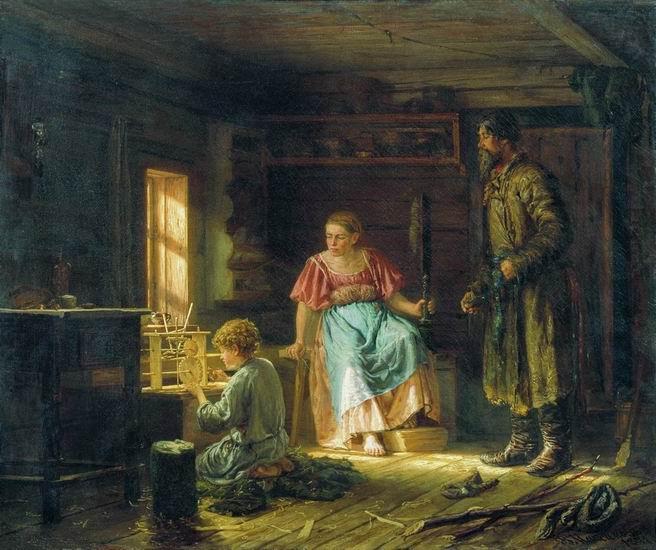 Василий Максимов.  Мальчик-механик, 1871
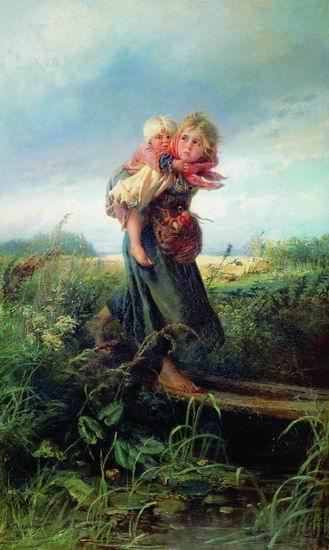 Константин Маковский.
Дети, бегущие от грозы, 1872
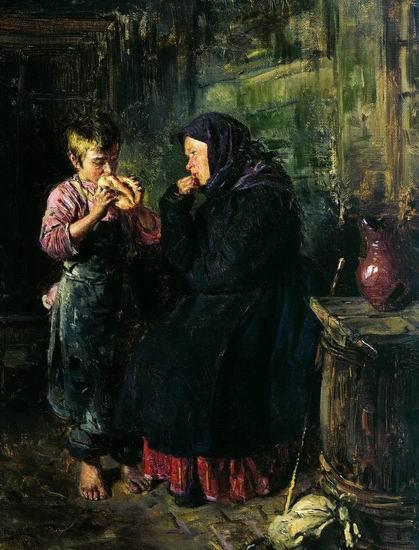 Владимир Маковский.Свидание, 1883